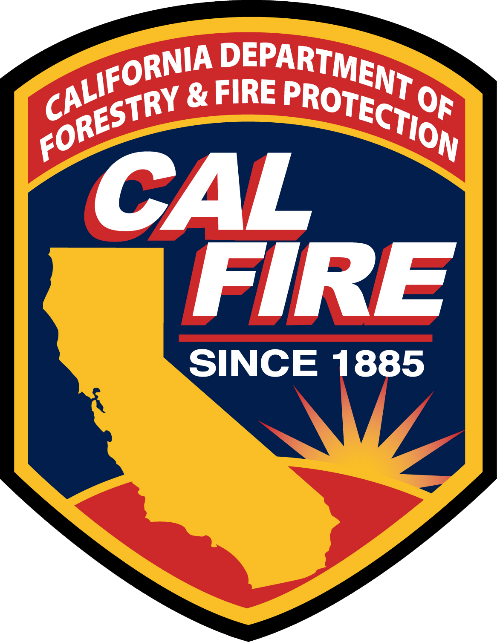 CAL FIRE  Update
Wildfire Forecast and Threat Intelligence Integration Center
FIRIS and A503
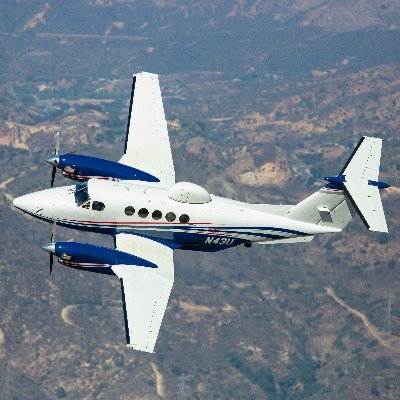 Soil Moisture
AlertCA
Incident Awareness and Assessment Dashbaord
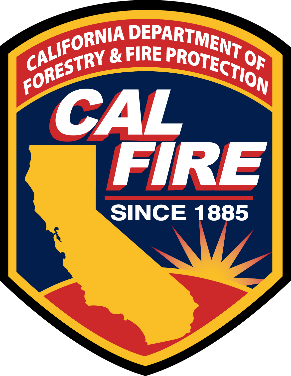 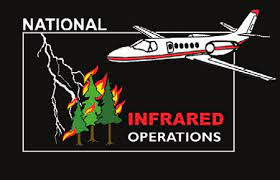 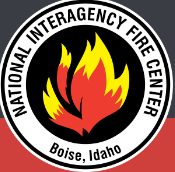 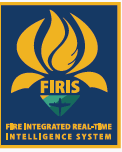 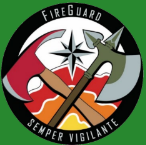 COP
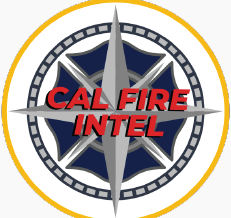 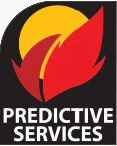 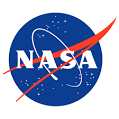 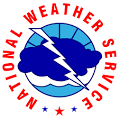 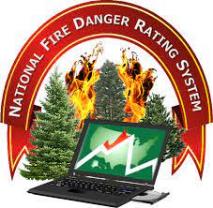 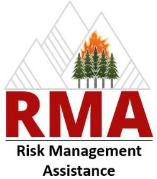 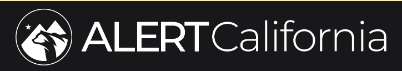 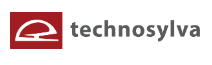